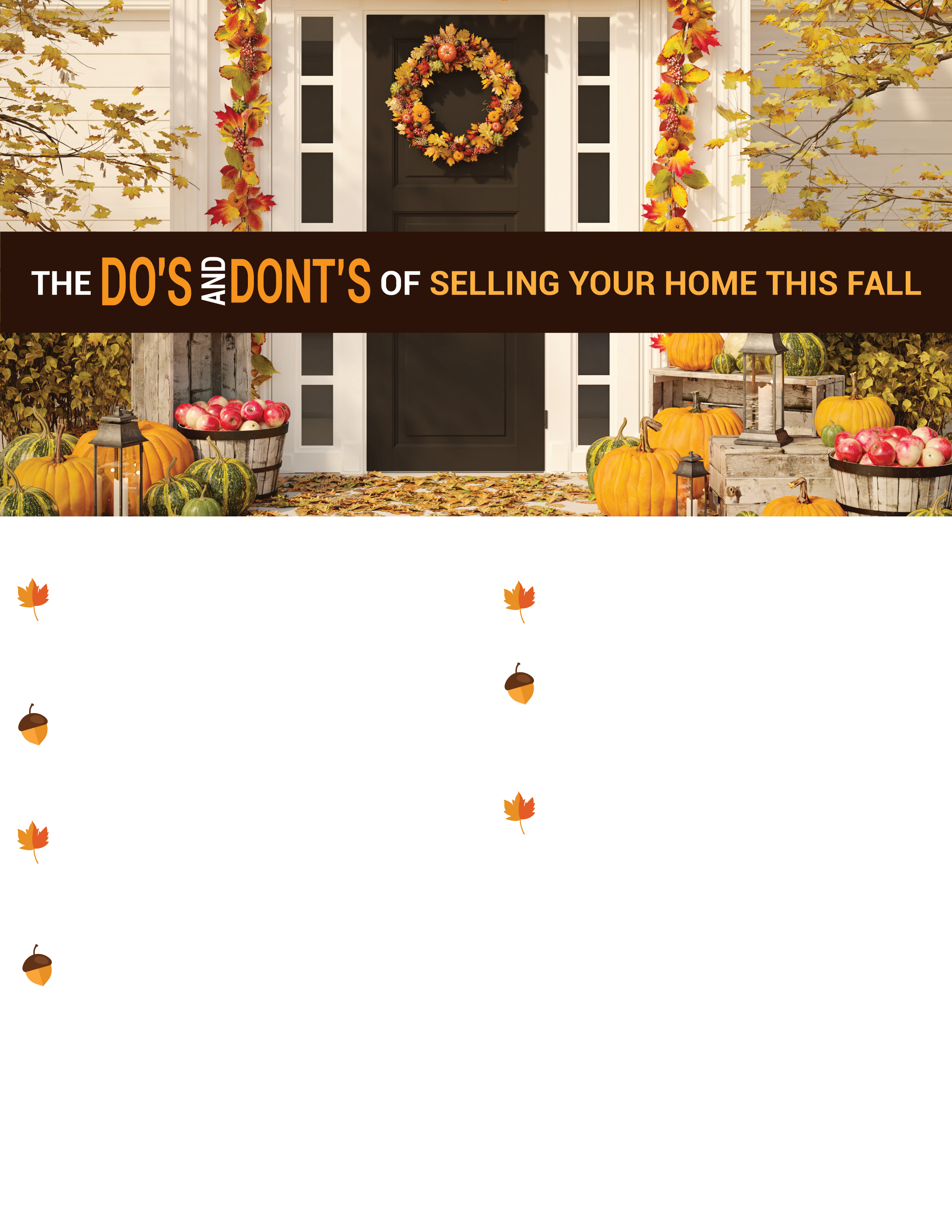 LO QUE HAY QUE HACER Y LO QUE NO HAY QUE HACER PARA VENDER SU CASA ESTE OTOÑO
Utilice estos consejos para aprovechar la venta de su casa este otoño.
Pon tu casa en venta. Muchos vendedores asumen que una vez que la primavera ha terminado, también es el momento de vender. Sin embargo, el otoño es una gran época del año para vender, ya que hay menos vendedores con los que competir, lo que mejora sus posibilidades de venta.
Dale vida a tu jardín. Plante flores de otoño, como crisantemos. Cuelga una corona de temporada en la puerta principal.
NO descuide los trabajos de jardinería. Las hojas de otoño son hermosas, pero si se dejan descuidadas pueden disminuir la apariencia de su casa. Rastrille las hojas constantemente. Limpie los canalones para evitar fugas y atascos.
NO sobrevalore el precio. Los compradores que buscan casas en otoño son más propensos a pagar el precio de venta, pero pasarán de largo si pides mucho más que el valor de mercado.
Prepare su casa para la mudanza. Los compradores están deseando mudarse antes del invierno, cuando los niños están fuera de la escuela y las vacaciones están en pleno apogeo. Prepare su casa para una mudanza rápida para atraer a los compradores con una fecha límite.
Aproveche la temporada. Utilice los colores del otoño para mejorar el atractivo de su casa y el ambiente interior. Hierve canela para crear un aroma otoñal durante las visitas a tu casa. Encienda un fuego bajo pero acogedor para mantener calientes a los compradores que le visiten.
NO exagere con las fiestas. Demasiadas decoraciones navideñas pueden abrumar a los compradores u ocultar los valores de su casa.
Información de contacto del agente / Foto(s) aquí.
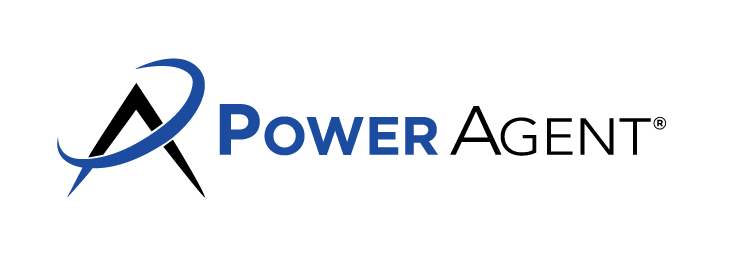 ¿Está listo para vender su casa este otoño? Llama hoy mismo.